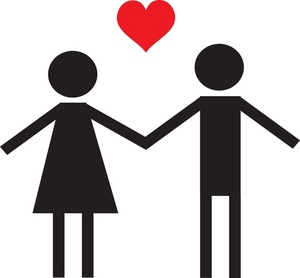 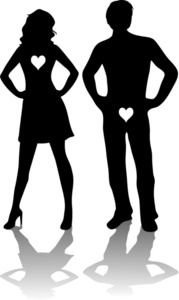 …Except Sex
By: Lauren Goedtel
Awkward for writers too
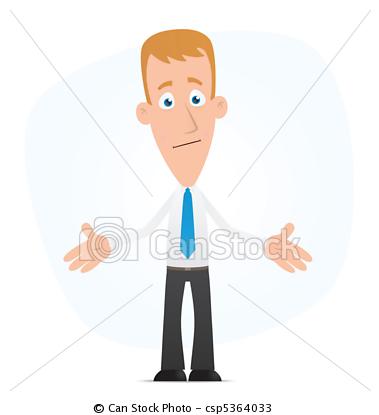 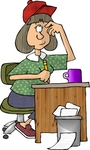 Avoid writing about 
the act itself
Soft-core approach: describing parts and movements in a haze of breathy metaphors
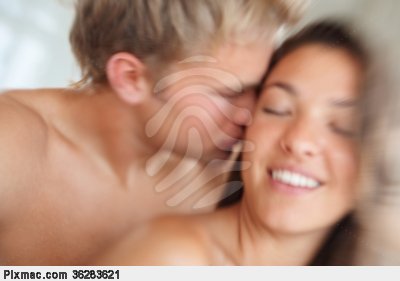 If they write about sex and mean strictly sex, we have a word for that. Pornography.
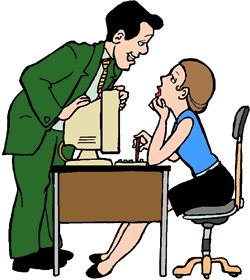 Rape
Yet, it keeps us interested…
Main goals:
Independence,
Rebellion,
and
Freedom